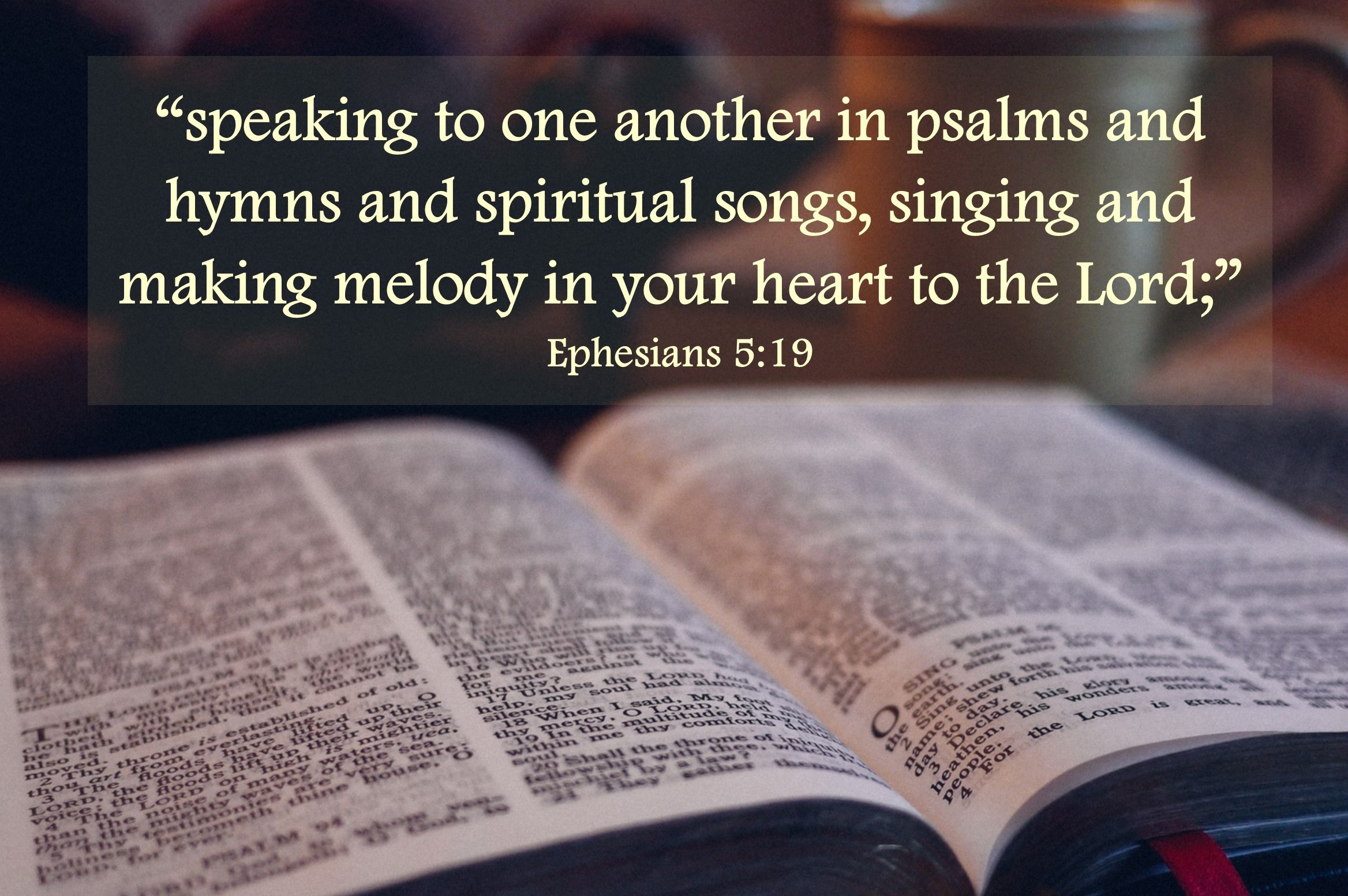 1
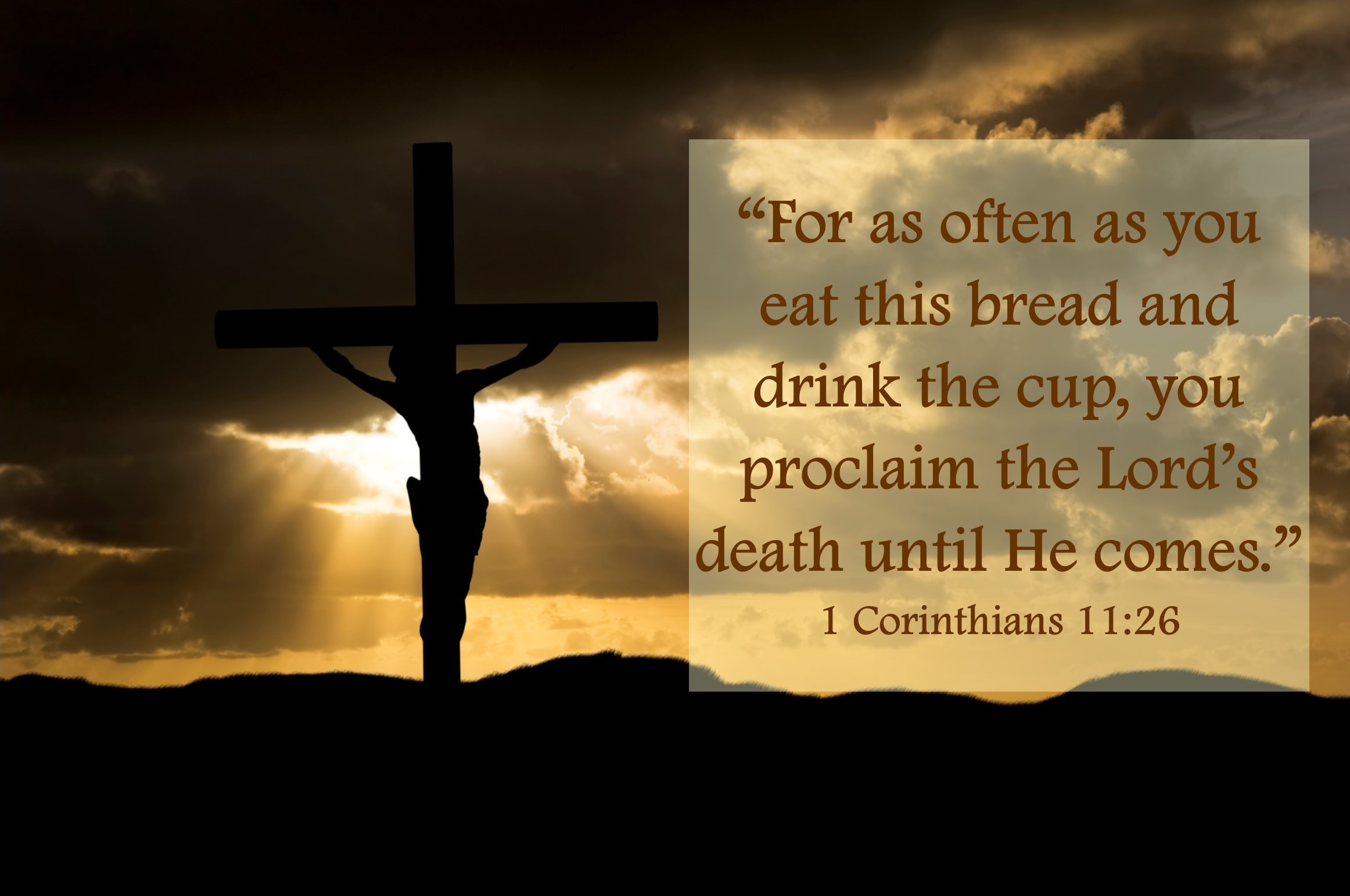 2
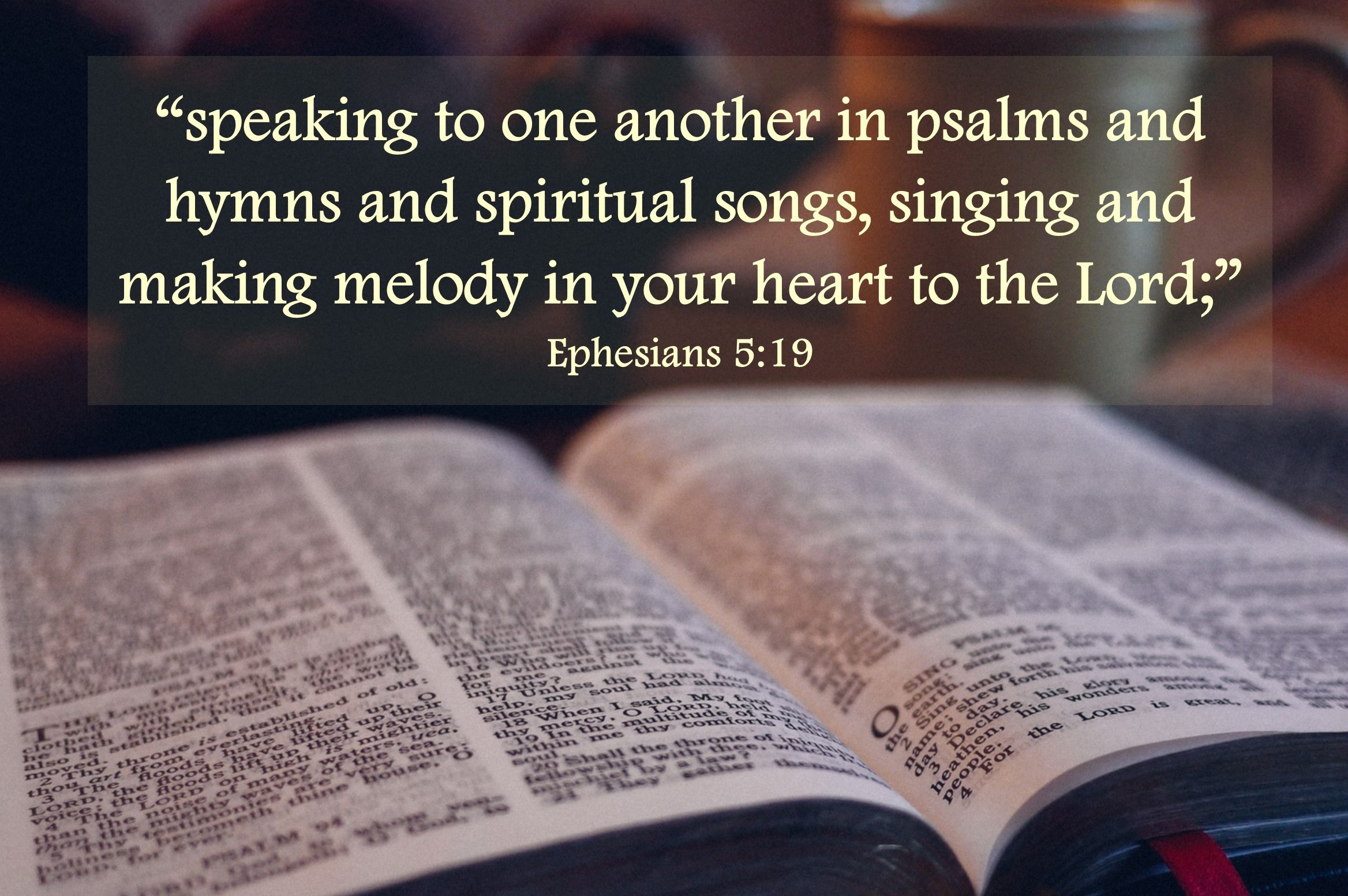 3
Continue Steadfastly In prayer
Colossians 4:2
4
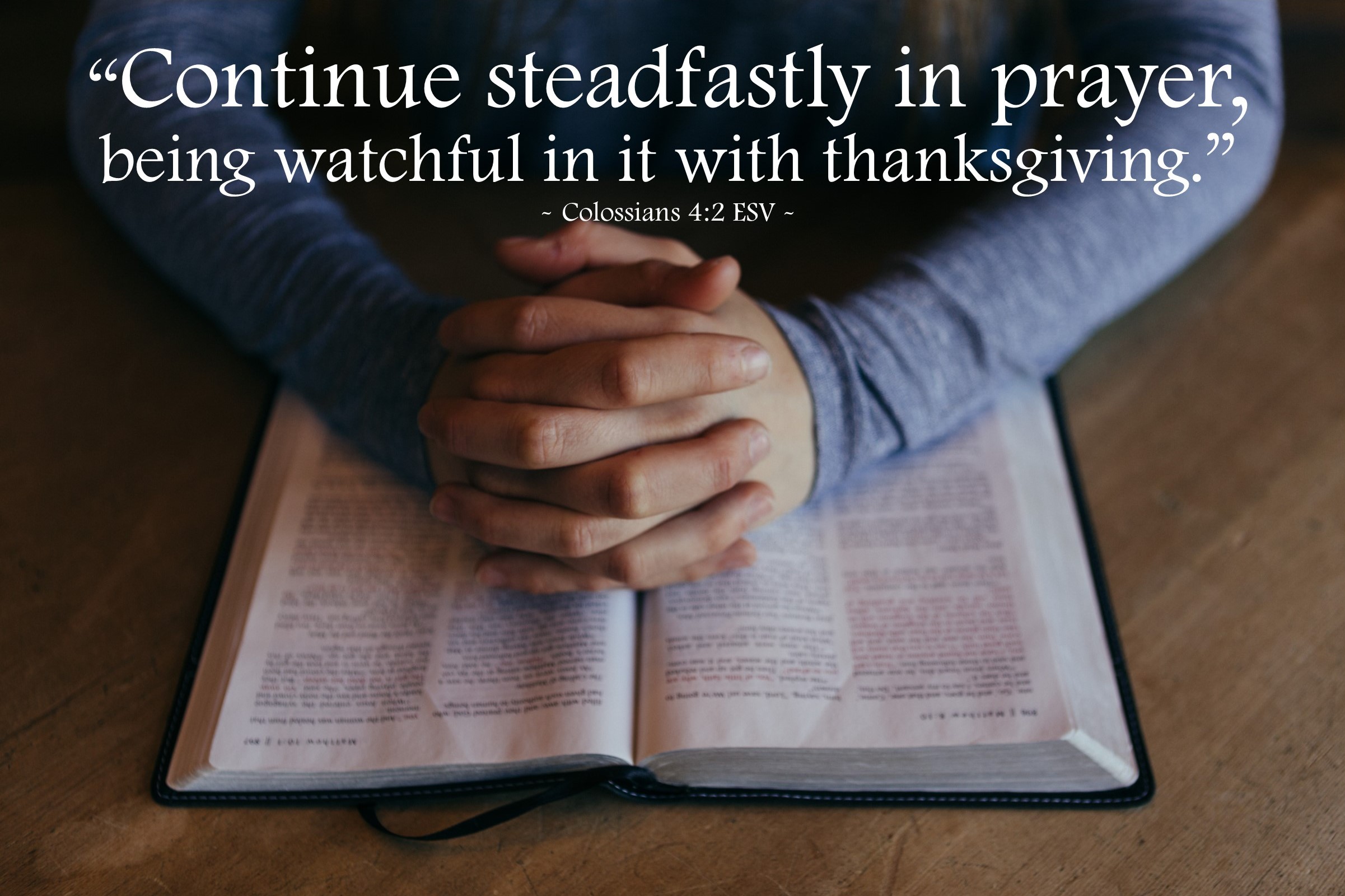 5
What is prayer?
“address a solemn request or expression of thanks to a deity”
“Continue steadfastly in prayer, being watchful in it with thanksgiving.”
6
God Loves to be asked
It is God’s will, He delights in it
God is love, in His nature to be a giver
Prayer is not some small thing!
7
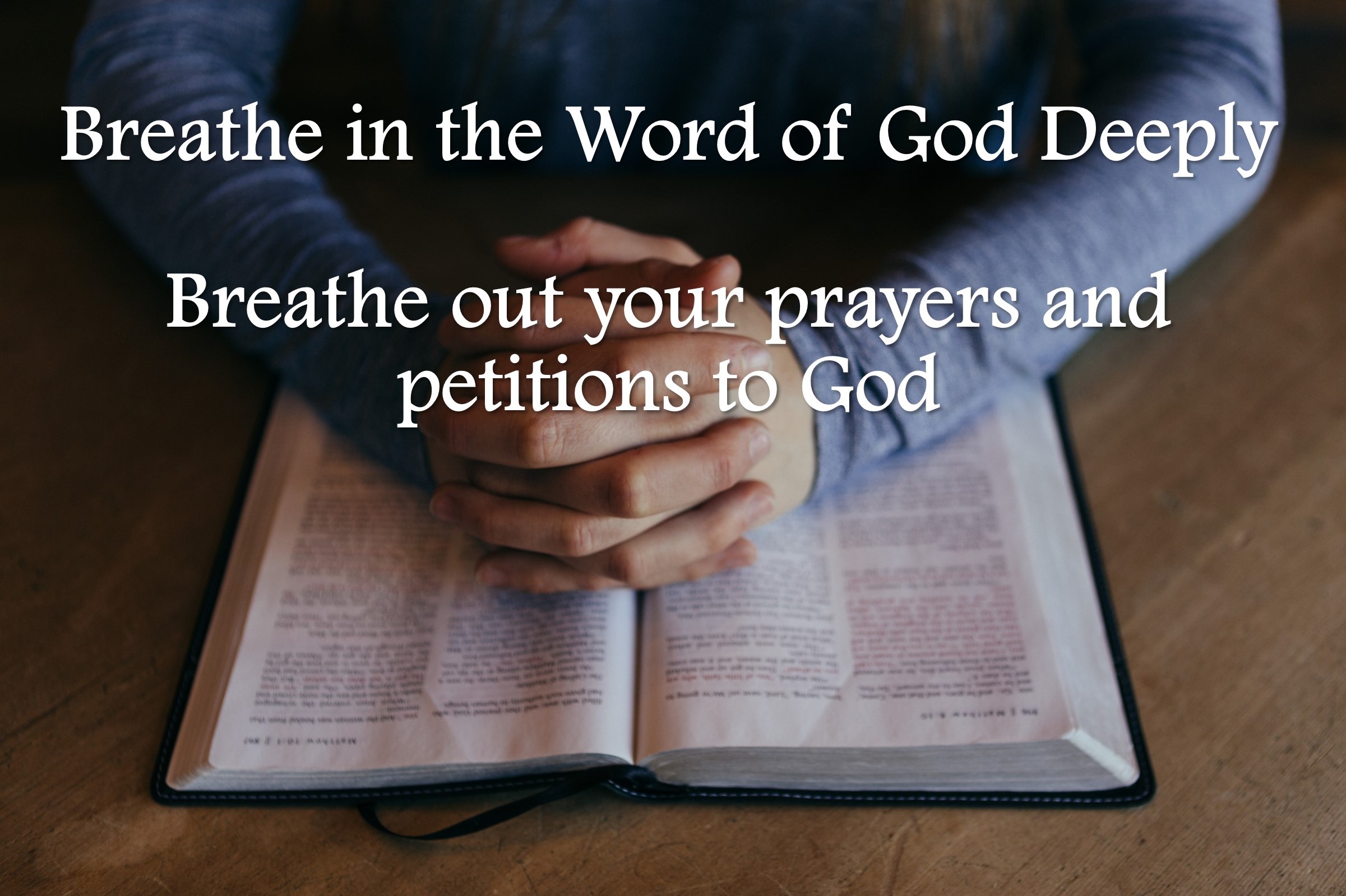 8
Devote yourselves in prayer
Προσκαρτερέω – proskartereō
Προσκαρτέρησις - proskarterēsis
“All these with one accord were devoting themselves to prayer, together with the women and Mary the mother of Jesus, and his brothers”
Acts 1:14
9
Devote yourselves in prayer
Προσκαρτερέω – proskartereō
Προσκαρτέρησις - proskarterēsis
“And they devoted themselves to the apostles’ teaching and the fellowship, to the breaking of bread and the prayers.”
Acts 2:42
10
Devote yourselves in prayer
Προσκαρτερέω – proskartereō
Προσκαρτέρησις - proskarterēsis
“But we will devote ourselves to prayer and to the ministry of the word”
Acts 6:4
11
Devote yourselves in prayer
Προσκαρτερέω – proskartereō
Προσκαρτέρησις - proskarterēsis
“Rejoice in hope, be patient in tribulation, be constant in prayer.”
Romans 12:12
12
Devote yourselves in prayer
Προσκαρτερέω – proskartereō
Προσκαρτέρησις - proskarterēsis
“praying at all times in the Spirit, with all prayer and supplication. To that end keep alert with all perseverance, making supplication for all the saints.”
Ephesians 6:18
13
Devote yourselves in prayer
Pray often & Pray Regularly
“Continue steadfastly in prayer, being watchful in it with thanksgiving.”
Colossians 4:2
14
Practical Applications
City		State	Nation		World		Specific World Issues
When and Where?
How long?
How?
Friends	Loved Ones	Church Family
Family
Me
15
Practical Applications
When and Where?
How long?
How?
Pray Scripture
Pray in Groups
16
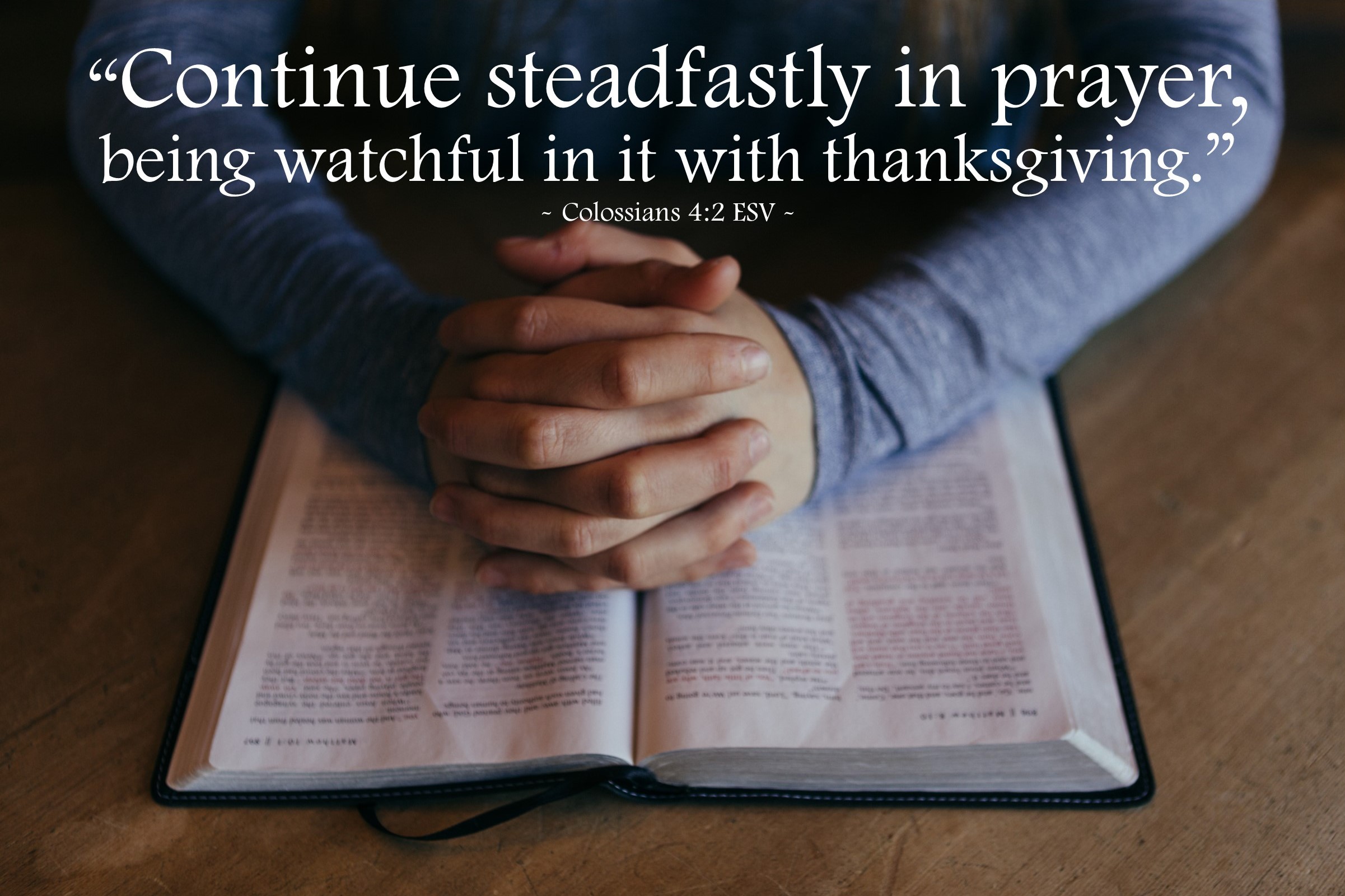 17
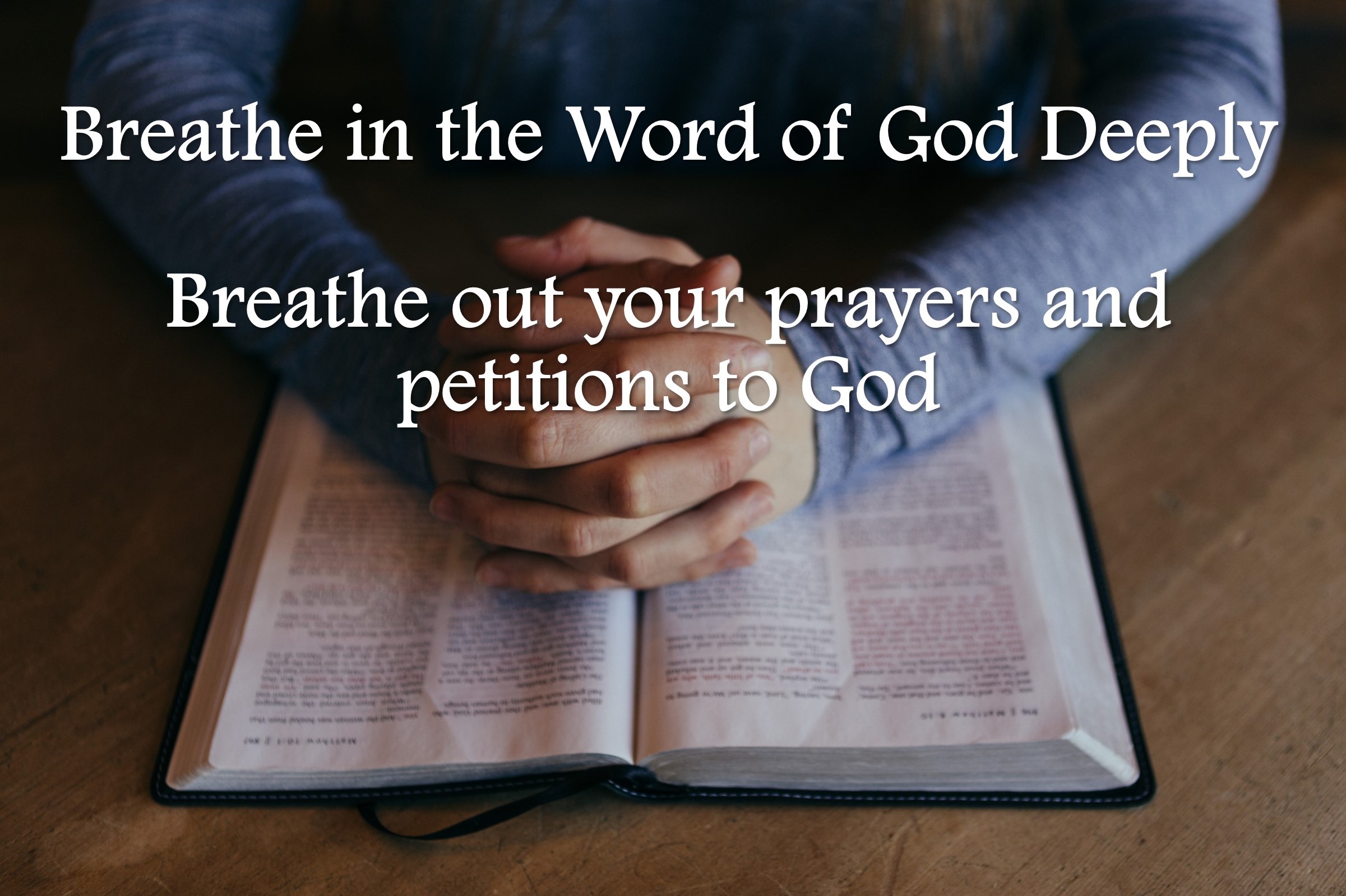 18
19